فاتح الختوم
رؤيا 5
لويس وينكلر
كنيسة الطرق المتقاطعة الدولية • BibleStudyDownloads.org
ما هو الموضوع المهم بشأن يسوع؟
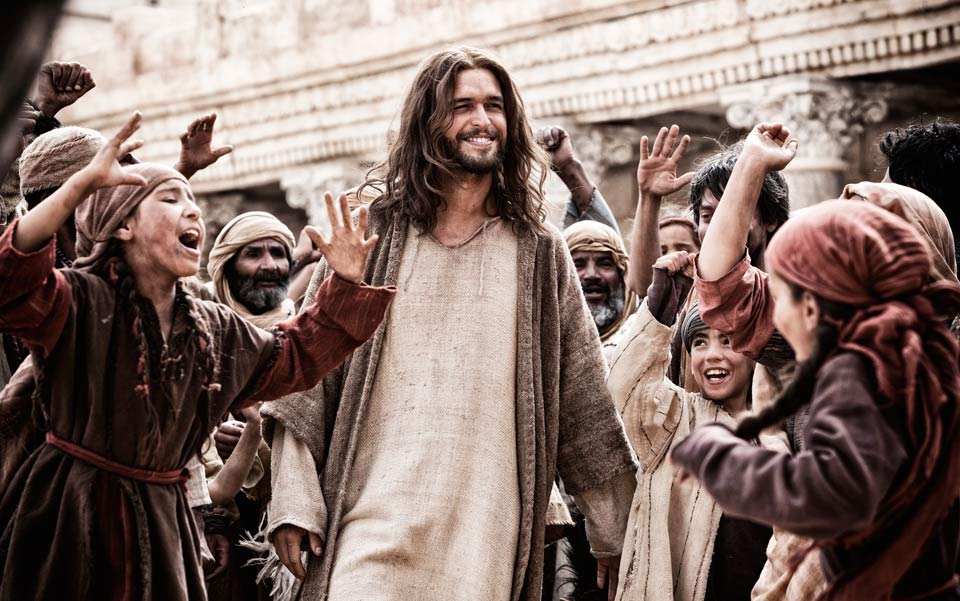 318، 324م
رؤيا يوحنا
دينونات الختوم (رؤيا 5- 6)
369
السفر المختوم بسبعة ختوم...
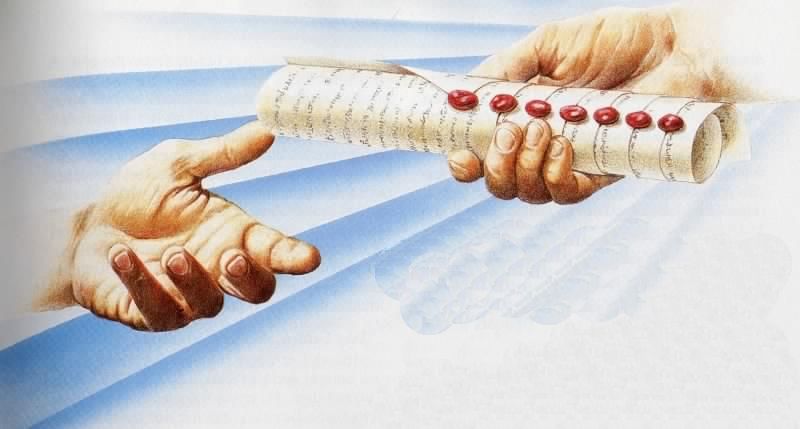 في يمين الآب (5:1)
[Speaker Notes: يتم تقديم يسوع في رؤيا 5 باعتباره الشخص الوحيد المؤهل ليدين الأرض. لماذا؟ لأنه هو وحده الله – الإنسان الذي عاش حياة لا تستحق دينونة الله. لذلك هو وحده ليس تحت الدينونة، وبالتالي فهو القادر على إدانة الآخرين. وكالحمل الذي لا عيب فيه، نرى في رؤيا 6 أن يسوع قادر على فتح كل ختم من الختوم السبعة الموجودة في سِفر غضب الله. تشمل الأسفار الأخرى في رؤيا السفر الذي يأكله يوحنا (رؤيا 10) و "سفر الحياة" – حرفيًا درج – (20: 12). الكتب كما نعرفها المغلفة من جانب واحد لم يتم اختراعها إلا بعد قرون من كتابة العهد الجديد.
القائمة الكاملة لآيات الأسفار (في اليونانية ببليون biblion) كما في أدناه:
رؤيا 1: 11 "قَائِلًا: وَٱلَّذِي تَرَاهُ، ٱكْتُبْ فِي كِتَابٍ وَأَرْسِلْ إِلَى ٱلسَّبْعِ ٱلْكَنَائِسِ ٱلَّتِي فِي أَسِيَّا: إِلَى أَفَسُسَ، وَإِلَى سِمِيرْنَا، وَإِلَى بَرْغَامُسَ، وَإِلَى ثِيَاتِيرَا، وَإِلَى سَارْدِسَ، وَإِلَى فِيلَادَلْفِيَا، وَإِلَى لَاوُدِكِيَّةَ"
رؤيا 5: 1- 3 "١ وَرَأَيْتُ عَلَى يَمِينِ ٱلْجَالِسِ عَلَى ٱلْعَرْشِ سِفْرًا مَكْتُوبًا مِنْ دَاخِلٍ وَمِنْ وَرَاءٍ، مَخْتُومًا بِسَبْعَةِ خُتُومٍ. ٢ وَرَأَيْتُ مَلَاكًا قَوِيًّا يُنَادِي بِصَوْتٍ عَظِيمٍ: «مَنْ هُوَ مُسْتَحِقٌّ أَنْ يَفْتَحَ ٱلسِّفْرَ وَيَفُكَّ خُتُومَهُ؟». ٣ فَلَمْ يَسْتَطِعْ أَحَدٌ فِي ٱلسَّمَاءِ وَلَا عَلَى ٱلْأَرْضِ وَلَا تَحْتَ ٱلْأَرْضِ أَنْ يَفْتَحَ ٱلسِّفْرَ وَلَا أَنْ يَنْظُرَ إِلَيْهِ."
رؤيا 5: 4- 5 "٤ فَصِرْتُ أَنَا أَبْكِي كَثِيرًا، لِأَنَّهُ لَمْ يُوجَدْ أَحَدٌ مُسْتَحِقًّا أَنْ يَفْتَحَ ٱلسِّفْرَ وَيَقْرَأَهُ وَلَا أَنْ يَنْظُرَ إِلَيْهِ. ٥ فَقَالَ لِي وَاحِدٌ مِنَ ٱلشُّيُوخِ: «لَا تَبْكِ. هُوَذَا قَدْ غَلَبَ ٱلْأَسَدُ ٱلَّذِي مِنْ سِبْطِ يَهُوذَا، أَصْلُ دَاوُدَ، لِيَفْتَحَ ٱلسِّفْرَ وَيَفُكَّ خُتُومَهُ ٱلسَّبْعَةَ."
رؤيا 5: 8- 9 " ٨ وَلَمَّا أَخَذَ ٱلسِّفْرَ خَرَّتِ ٱلْأَرْبَعَةُ ٱلْحَيَوَانَاتُ وَٱلْأَرْبَعَةُ وَٱلْعِشْرُونَ شَيْخًا أَمَامَ ٱلْخَروفِ، وَلَهُمْ كُلِّ وَاحِدٍ قِيثَارَاتٌ وَجَامَاتٌ مِنْ ذَهَبٍ مَمْلُوَّةٌ بَخُورًا هِيَ صَلَوَاتُ ٱلْقِدِّيسِينَ. ٩ وَهُمْ يَتَرَنَّمُونَ تَرْنِيمَةً جَدِيدَةً قَائِلِينَ: «مُسْتَحِقٌّ أَنْتَ أَنْ تَأْخُذَ ٱلسِّفْرَ وَتَفْتَحَ خُتُومَهُ، لِأَنَّكَ ذُبِحْتَ وَٱشْتَرَيْتَنَا لِلهِ بِدَمِكَ مِنْ كُلِّ قَبِيلَةٍ وَلِسَانٍ وَشَعْبٍ وَأُمَّةٍ."
رؤيا 6: 14 "وَٱلسَّمَاءُ ٱنْفَلَقَتْ كَدَرْجٍ مُلْتَفٍّ، وَكُلُّ جَبَلٍ وَجَزِيرَةٍ تَزَحْزَحَا مِنْ مَوْضِعِهِمَا."
رؤيا 10: 8 " وَٱلصَّوْتُ ٱلَّذِي كُنْتُ قَدْ سَمِعْتُهُ مِنَ ٱلسَّمَاءِ كَلَّمَنِي أَيْضًا وَقَالَ: ٱذْهَبْ خُذِ ٱلسِّفْرَ ٱلصَّغِيرَ ٱلْمَفْتُوحَ فِي يَدِ ٱلْمَلَاكِ ٱلْوَاقِفِ عَلَى ٱلْبَحْرِ وَعَلَى ٱلْأَرْضِ."
رؤيا 13: 8 "فَسَيَسْجُدُ لَهُ جَمِيعُ ٱلسَّاكِنِينَ عَلَى ٱلْأَرْضِ، ٱلَّذِينَ لَيْسَتْ أَسْمَاؤُهُمْ مَكْتُوبَةً مُنْذُ تَأْسِيسِ ٱلْعَالَمِ فِي سِفْرِ حَيَاةِ ٱلْخَرُوفِ ٱلَّذِي ذُبِحَ."
رؤيا 17: 8 "ٱلْوَحْشُ ٱلَّذِي رَأَيْتَ، كَانَ وَلَيْسَ ٱلْآنَ، وَهُوَ عَتِيدٌ أَنْ يَصْعَدَ مِنَ ٱلْهَاوِيَةِ وَيَمْضِيَ إِلَى ٱلْهَلَاكِ. وَسَيَتَعَجَّبُ ٱلسَّاكِنُونَ عَلَى ٱلْأَرْضِ، ٱلَّذِينَ لَيْسَتْ أَسْمَاؤُهُمْ مَكْتُوبَةً فِي سِفْرِ ٱلْحَيَاةِ مُنْذُ تَأْسِيسِ ٱلْعَالَمِ، حِينَمَا يَرَوْنَ ٱلْوَحْشَ أَنَّهُ كَانَ وَلَيْسَ ٱلْآنَ، مَعَ أَنَّهُ كَائِنٌ."
رؤيا 20: 12 "وَرَأَيْتُ ٱلْأَمْوَاتَ صِغَارًا وَكِبَارًا وَاقِفِينَ أَمَامَ ٱللهِ، وَٱنْفَتَحَتْ أَسْفَارٌ، وَٱنْفَتَحَ سِفْرٌ آخَرُ هُوَ سِفْرُ ٱلْحَيَاةِ، وَدِينَ ٱلْأَمْوَاتُ مِمَّا هُوَ مَكْتُوبٌ فِي ٱلْأَسْفَارِ بِحَسَبِ أَعْمَالِهِمْ."
رؤيا 21: 27 "وَلَنْ يَدْخُلَهَا شَيْءٌ دَنِسٌ وَلَا مَا يَصْنَعُ رَجِسًا وَكَذِبًا، إِلَّا ٱلْمَكْتُوبِينَ فِي سِفْرِ حَيَاةِ ٱلْخَرُوفِ."
رؤيا 22: 7 "هَا أَنَا آتِي سَرِيعًا. طُوبَى لِمَنْ يَحْفَظُ أَقْوَالَ نُبُوَّةِ هَذَا ٱلْكِتَابِ."
رؤيا 22: 9 "فَقَالَ لِيَ: «ٱنْظُرْ لَا تَفْعَلْ! لِأَنِّي عَبْدٌ مَعَكَ وَمَعَ إِخْوَتِكَ ٱلْأَنْبِيَاءِ، وَٱلَّذِينَ يَحْفَظُونَ أَقْوَالَ هَذَا ٱلْكِتَابِ. ٱسْجُدْ لِلهِ."
رؤيا 22: 10 "وَقَالَ لِي: «لَا تَخْتِمْ عَلَى أَقْوَالِ نُبُوَّةِ هَذَا ٱلْكِتَابِ، لِأَنَّ ٱلْوَقْتَ قَرِيبٌ."
رؤيا 22: 18- 19 "لِأَنِّي أَشْهَدُ لِكُلِّ مَنْ يَسْمَعُ أَقْوَالَ نُبُوَّةِ هَذَا ٱلْكِتَابِ: إِنْ كَانَ أَحَدٌ يَزِيدُ عَلَى هَذَا، يَزِيدُ ٱللهُ عَلَيْهِ ٱلضَّرَبَاتِ ٱلْمَكْتُوبَةَ فِي هَذَا ٱلْكِتَابِ. ١٩ وَإِنْ كَانَ أَحَدٌ يَحْذِفُ مِنْ أَقْوَالِ كِتَابِ هَذِهِ ٱلنُّبُوَّةِ، يَحْذِفُ ٱللهُ نَصِيبَهُ مِنْ سِفْرِ ٱلْحَيَاةِ، وَمِنَ ٱلْمَدِينَةِ ٱلْمُقَدَّسَةِ، وَمِنَ ٱلْمَكْتُوبِ فِي هَذَا ٱلْكِتَابِ."]
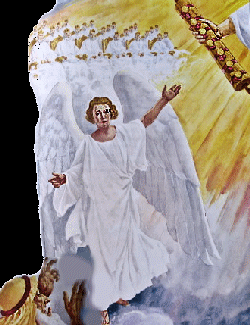 رؤيا ٥ : ٢
من هو مستحق أن يفتح السفر ويفك ختومه؟
من هو مستحق أن يفتح السفر ويفك ختومه؟
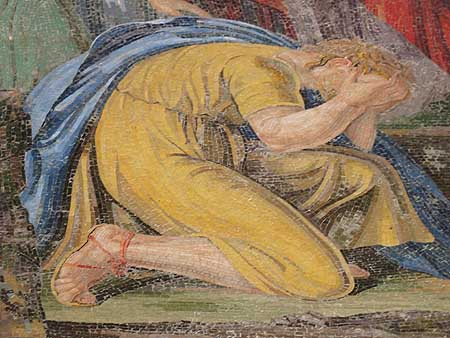 No one!
بعض الطعام للتفكير
متى كانت آخر مرة كنت تتوق فيها بشدة إلى فتح الكتاب المقدس والإستماع إلى الله؟
يسوع مستحق أن يفتح الختم         (5: 5-10)
بسبب من هو (5-8):

هو الأسد الخارج من سبط يهوذا (5)
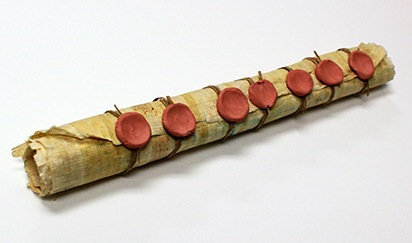 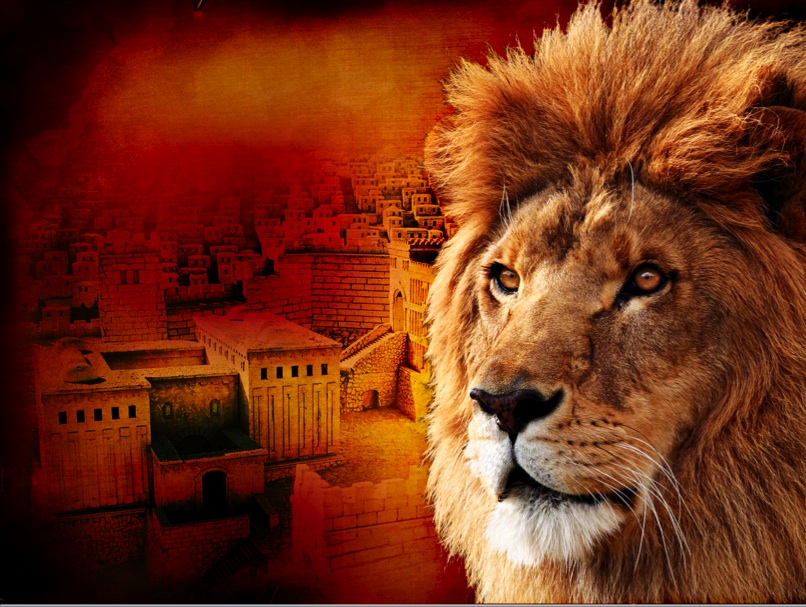 369
الأسد 
الذي من 
سبط يهوذا
رؤيا ٥ : ٥
يسوع مستحق أن يفك الختم          (5: 5-10)
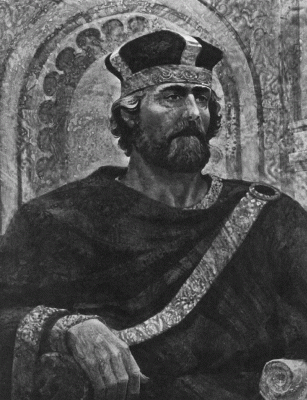 بسبب من هو (5-8)
هو أصل داود (5)
يسوع مستحق أن يفك الختم          (5: 5-10)
بسبب من هو (5-8)
هو الحمل المذبوح 
       (6-8)
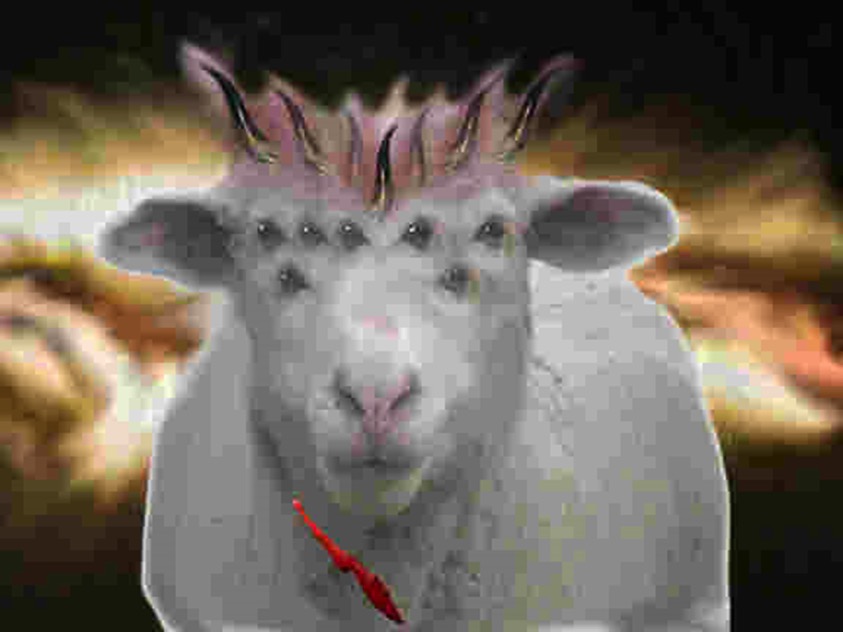 يسوع مستحق أن يفك الختم          (5: 5-10)
بسبب ما فعل (9-10):

لقد افتدى البشر من كل قبيلة ولسان وشعب (9)
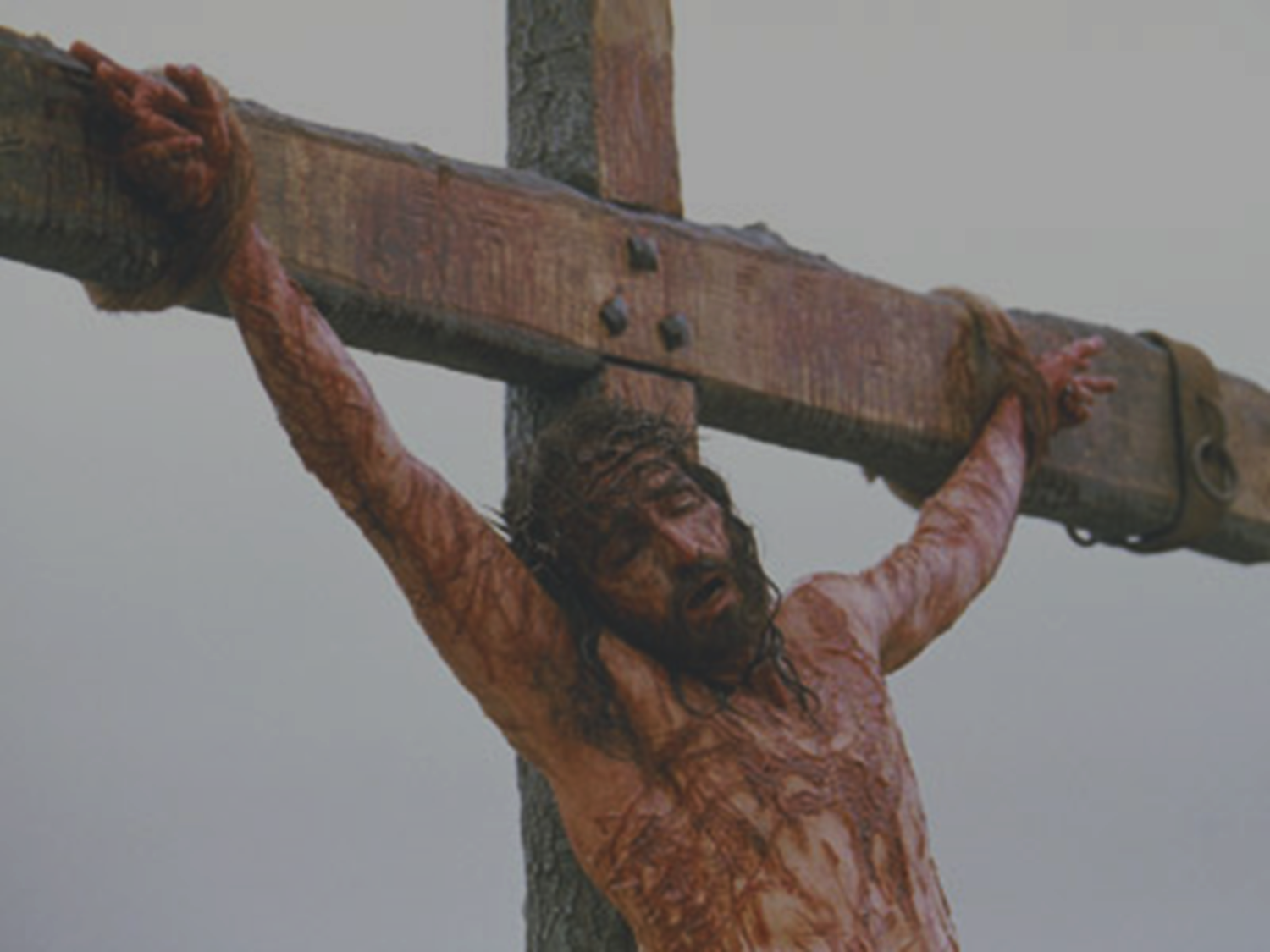 ٢ كورنثوس ٥ : ٢١
لأنه جعل الذي لم يعرف خطية، خطية لأجلنا، لنصير نحن بر الله فيه.
يسوع مستحق أن يفك الختم          (5: 5-10)
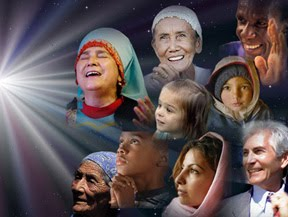 سفراء عن المسيح

2 كو 5: 20
Because of What He Has Done (9-10):

He made them a kingdom of priests (10).
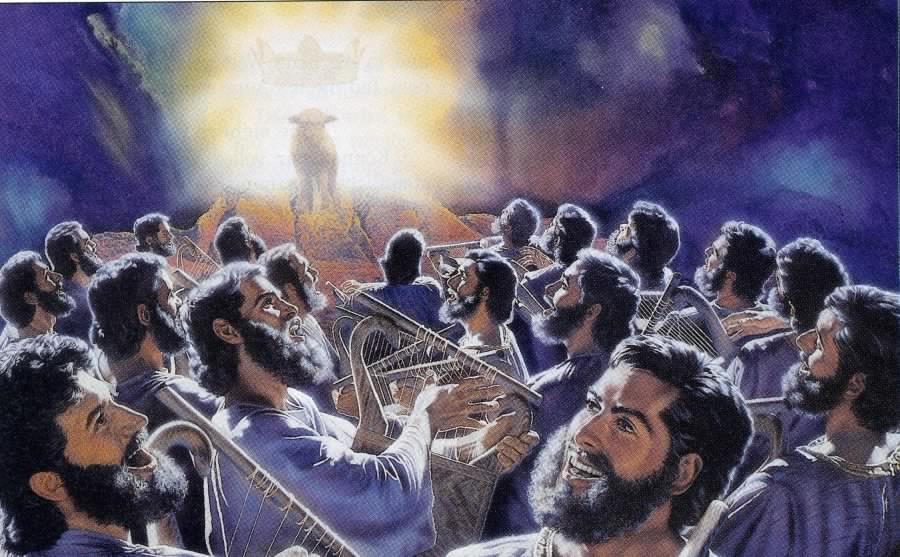 369
رؤيا ٥ : ٩مستحق أنت أن تأخذ السفر وتفتح ختومه
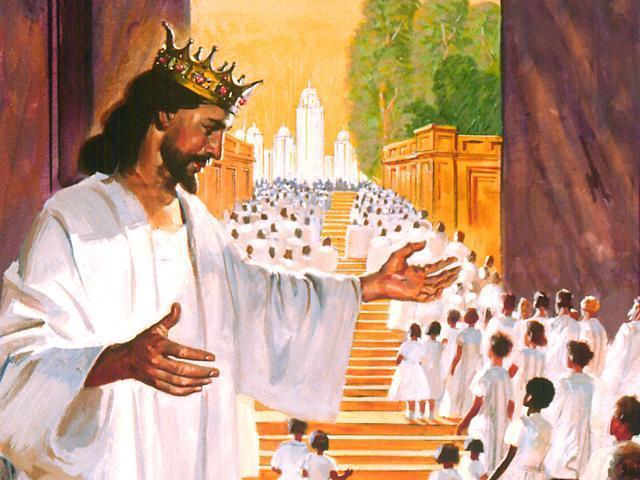 369
رؤيا ٥ : ١٠وجعلتنا لإلهنا ملوكاً وكهنة فسنملك على الأرض
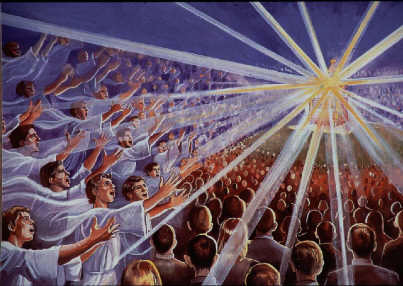 يسوع مستحق كل العبادة              (5: 11-14)
خلاصة وتطبيق
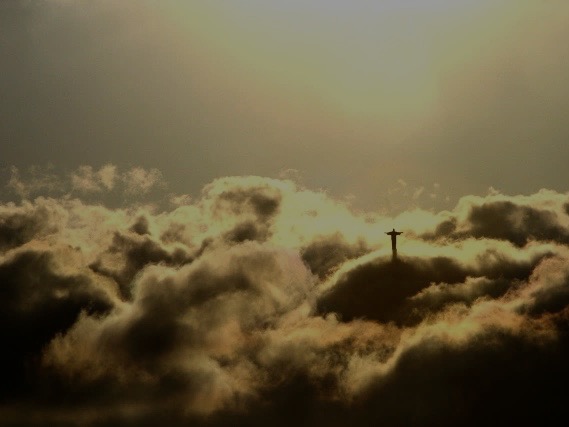 الفكرة الرئيسية في رؤيا 5
يستحق يسوع أن يكشف المستقبل 
وأن يُعبد لأنه المسيا الإلهي 
الذي افتدانا من عقوبة الخطية
 جاعلاً منّا مملكة كهنة.
تطبيق شخصي
هل وثقت فعلاً بيسوع المسيح ليغفر خطاياك ويأتي بك إلى علاقة صحيحة مع الله؟

إن كان كذلك هل تعكس حياتك فعلاً أنك ممثل الله على الأرض؟

هل تعبد بانتظام وتعطي المسيح الشكر والكرامة الذي يستحقه؟
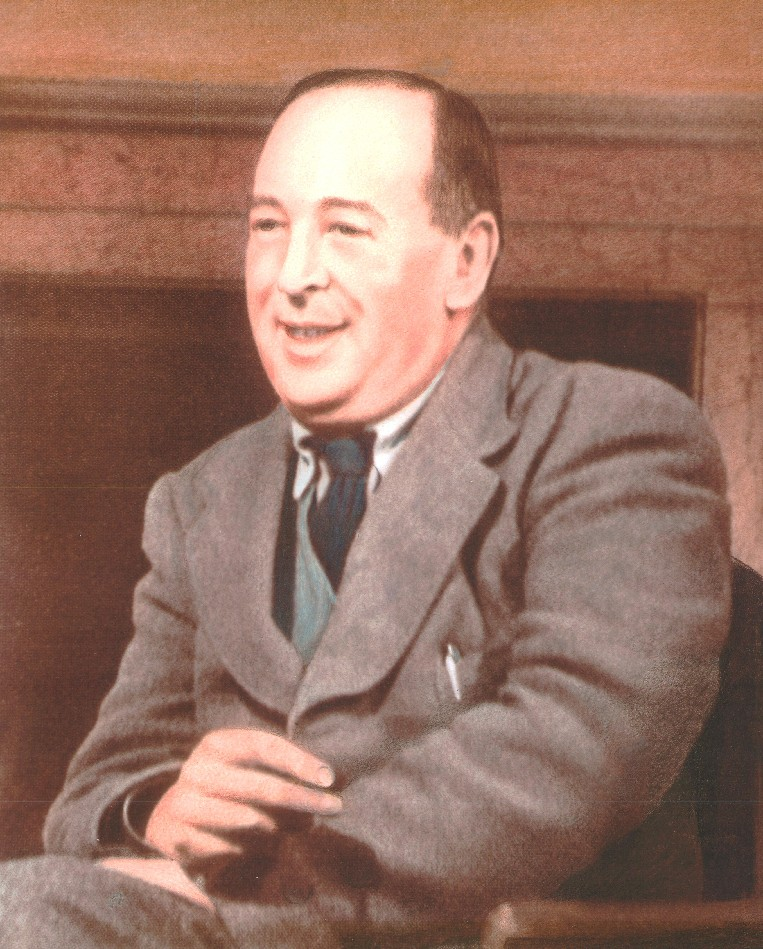 قصةسي. إس. لويس
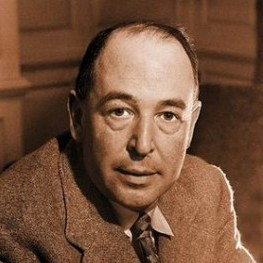 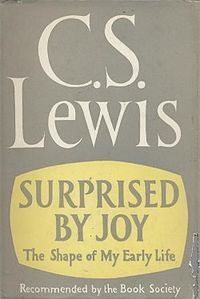 قصة سي. إس. لويس
لو أن الأسطورة أصبحت حقيقة وتجسدت لكان الأمر على هذا النحو . . . ولم يكن أي شخص مثل الشخص المصور حقيقياً يمكن التعرف عليه عبر كل هذا العمق من الزمن.... ولكنه أيضاً روحي مضاء بنور من وراء العالم، إله ولكن إذا كان إله . . . ثم ليس إله، هنا وهنا فقط في كل الأوقات لا بد أن الأسطورة أصبحت حقيقة الكلمة تجسد وصار الله إنساناً

سي. إس. لويس، متفاجئ بالفرح، 136
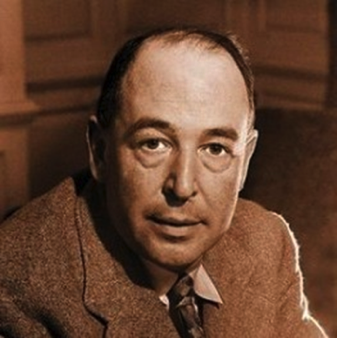 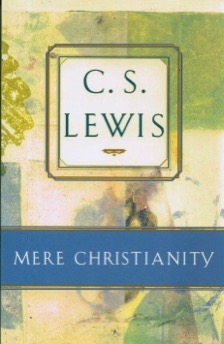 قصة سي. إس. لويس
أنا هنا أحاول أن أمنع أي شخص من قول الشيء الغبي الذي يقوله الناس عنه غالباً: أنا مستعد لقبول يسوع كمعلم أخلاقي عظيم لكنني لا أقبل ادعاءه بأنه الله، شيء واحد يجب ألا نقوله أنَّ هذا الرجل الذي كان مجرد رجل، وقال مثل هذه الأشياء التي قالها يسوع، لن يكون معلماً أخلاقياً عظيماً، بل سيكون إما مجنوناً - على مستوى الرجل الذي يقول إنه بيضة مسلوقة - وإلا فإنه سيكون شيطان الجحيم...
سي. إس. لويس، المسيحية المجردة، 55-56
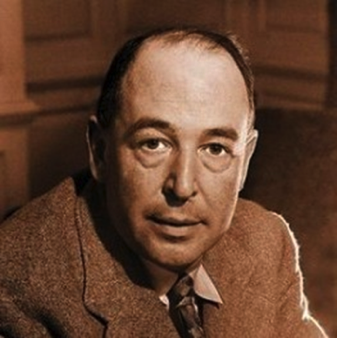 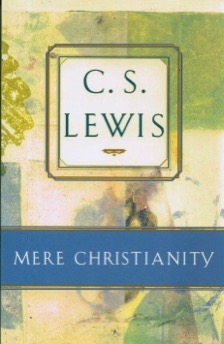 قصة سي. إس. لويس
يجب عليك أن تختار فإما أن هذا الرجل كان ولا يزال ابن الله: أو مجنوناً أو شيئاً أسوأ. يمكنك أن تجعله أحمقاً أو أن تبصق عليه وتقتله كشيطان، أو يمكنك أن تسقط عند قدميه وتدعوه الرب والإله، ولكن دعونا لا نأتي بأي هراء حول كونه معلماً بشرياً عظيماً، فهو لم يترك هذا مفتوحاً أمامنا ولم يكن ينوي ذلك.
سي. إس. لويس، المسيحية المجردة، 55-56
Black
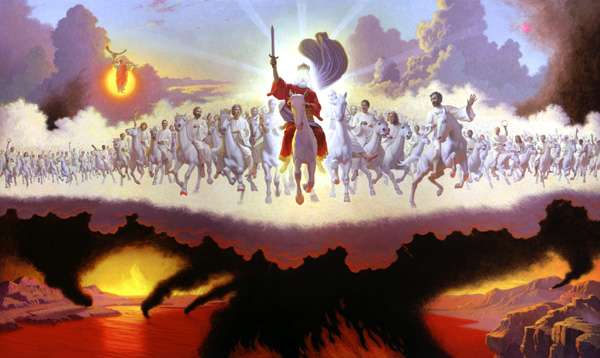 موضوع
الرؤيا
يسوع ينتصر
أحصل على هذا العرض التقديمي مجاناً
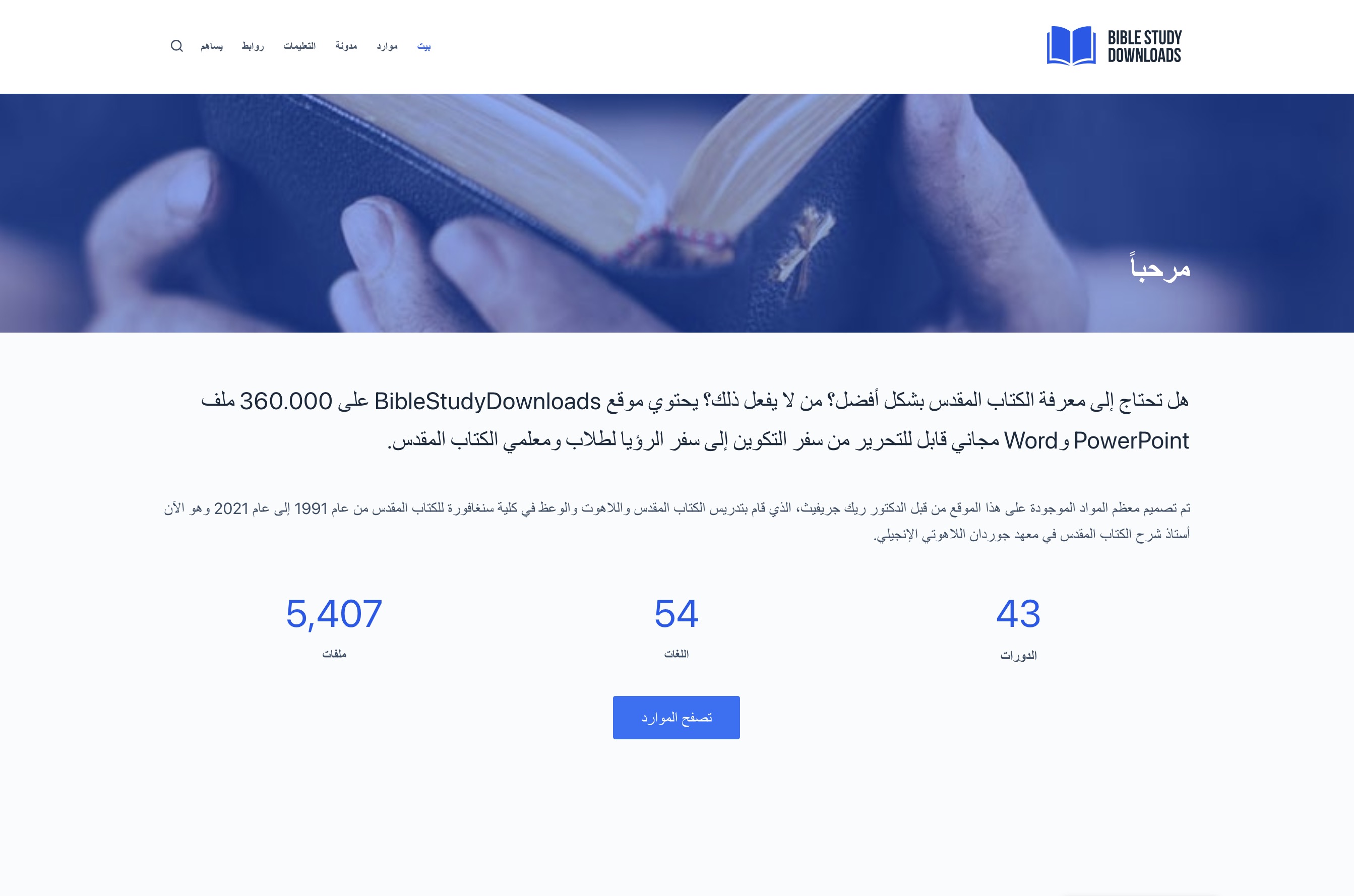 وعظ العهد الجديد • BibleStudyDownloads.org
[Speaker Notes: NP NT Preaching (np) Arabic]